Perspective
Andleeb RAna
What is perspective?
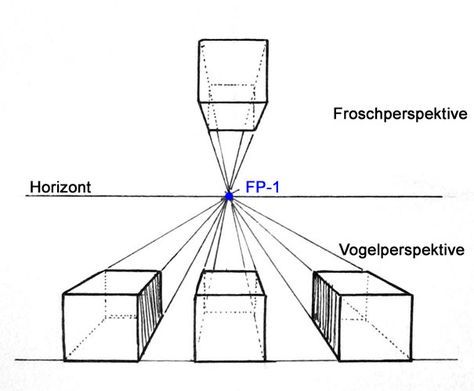 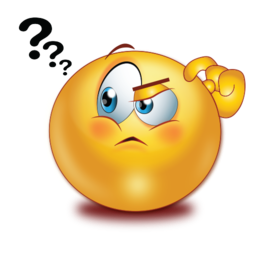 a method of showing distance in a picture by making far away objects smaller
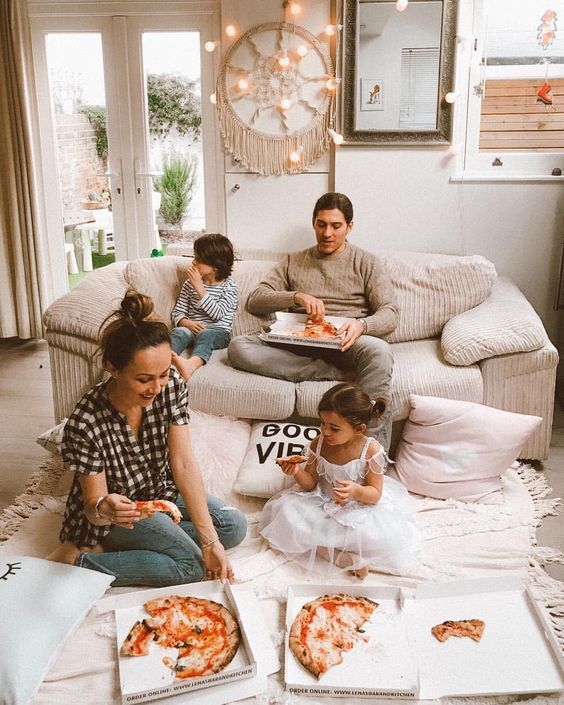 How many types of perspective can be ?
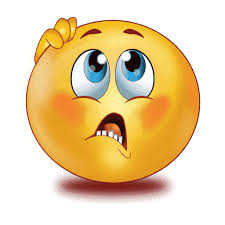 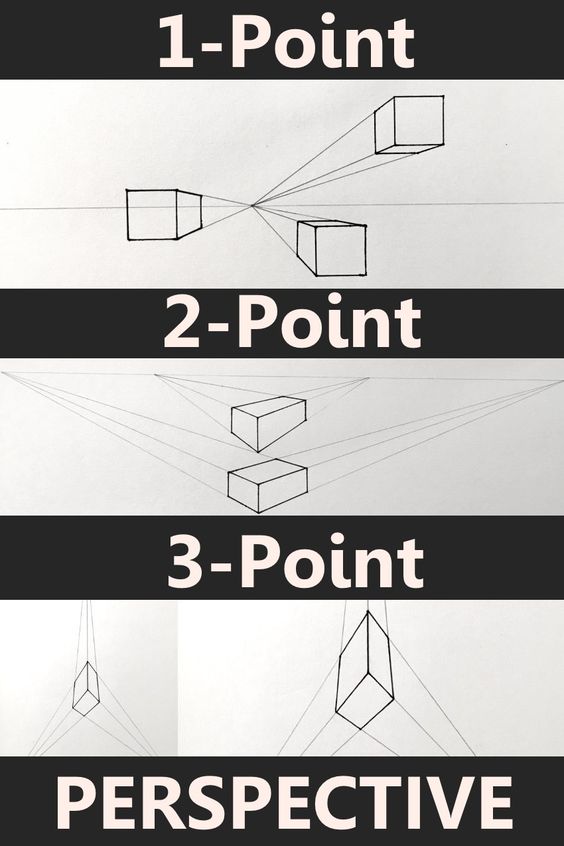 3
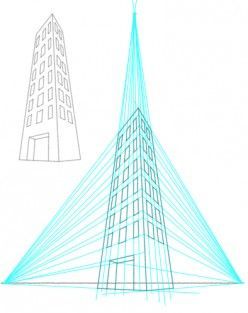 1 point
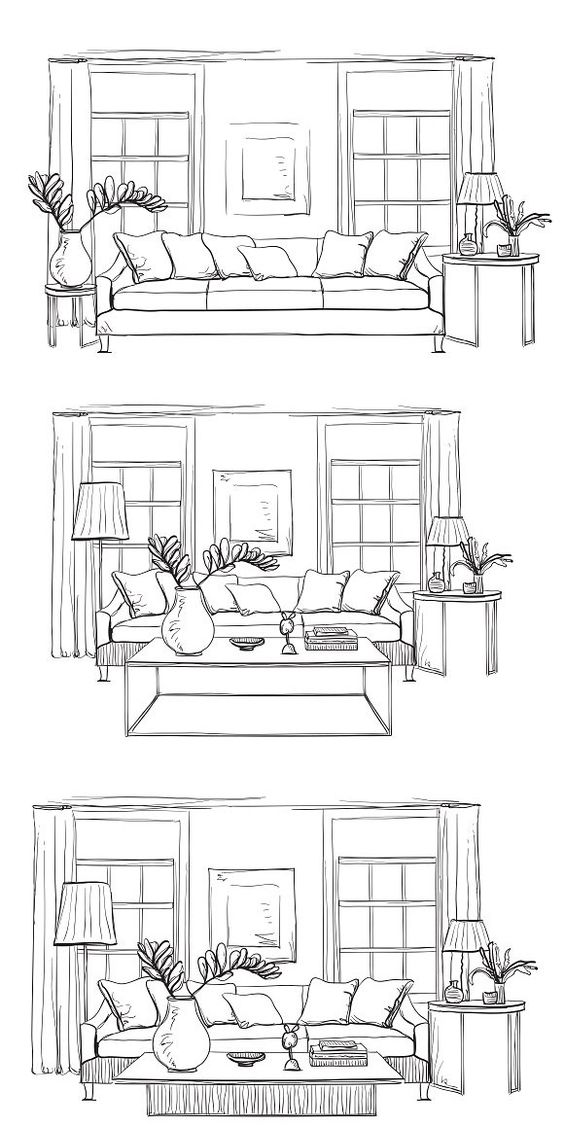 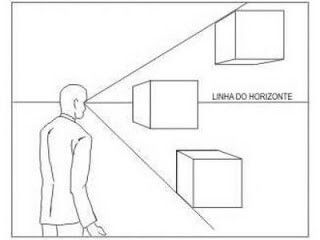 Eye level
Above
Same
Below
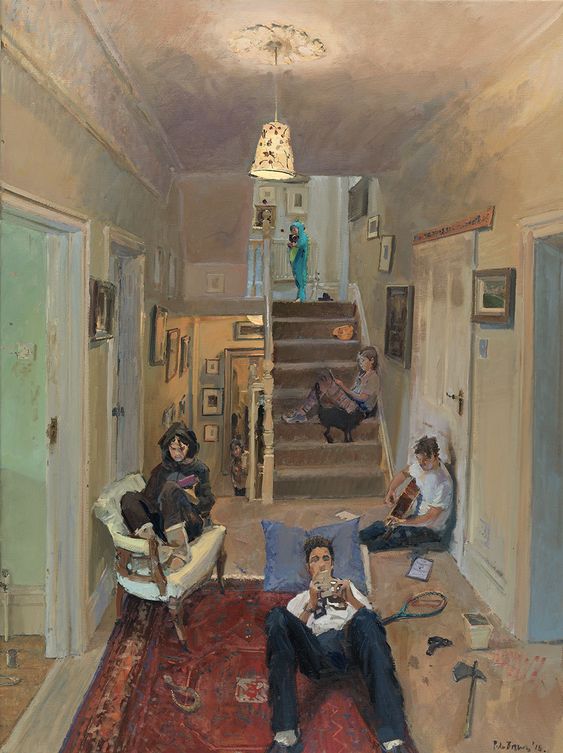 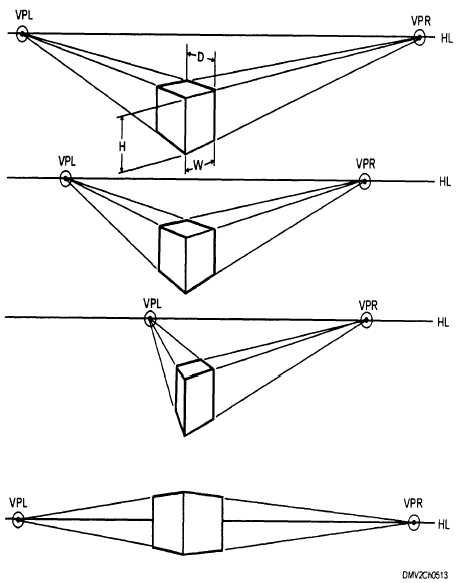 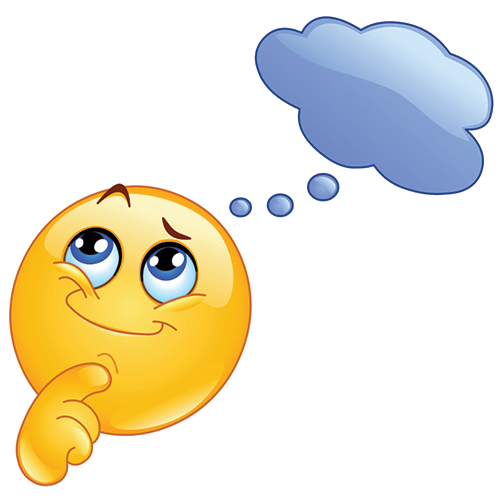 2 point
Vanishing Point
Horizon line
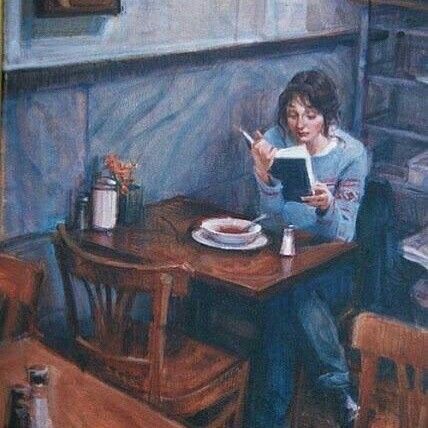 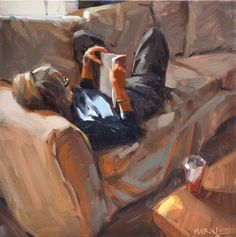 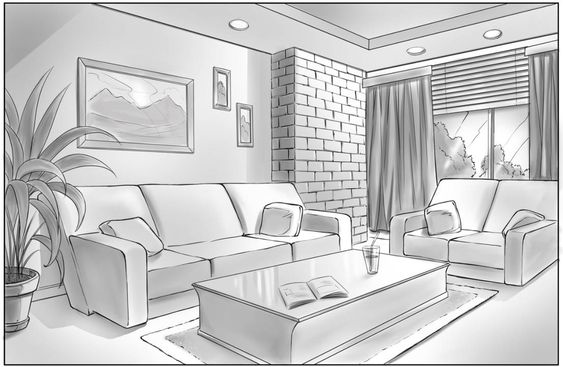 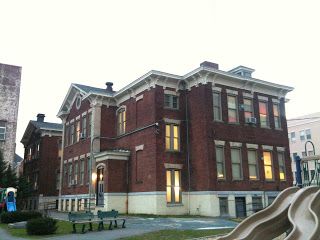 3 point
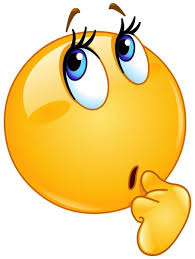 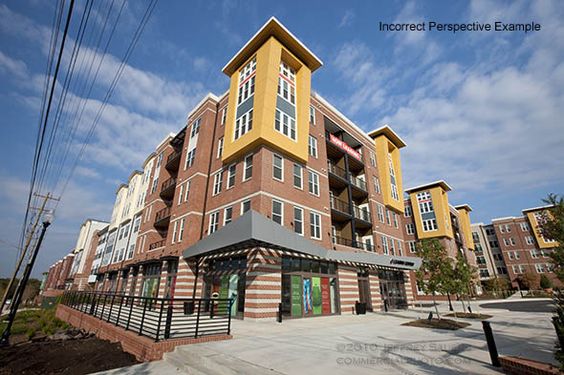 Find the perspective?
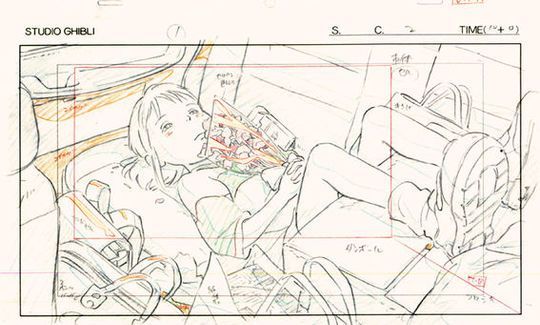 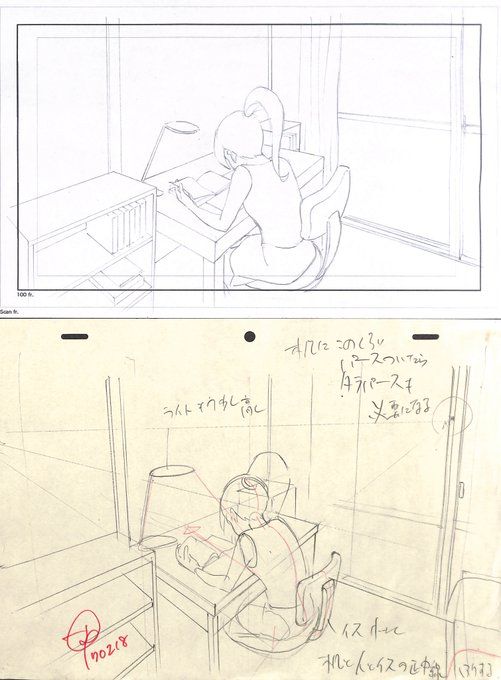 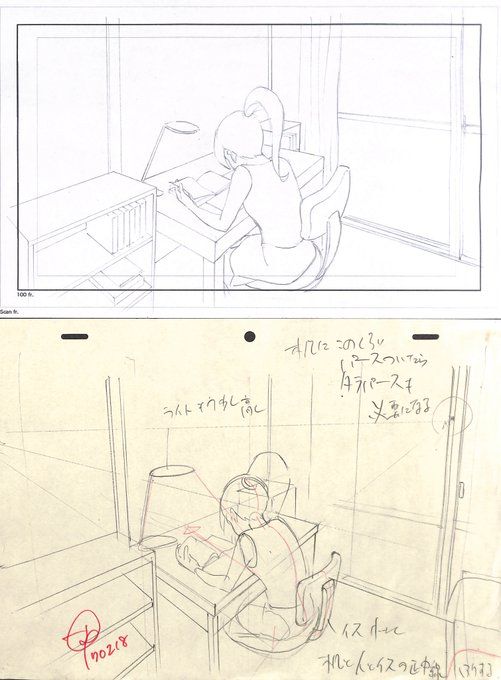 Find some more
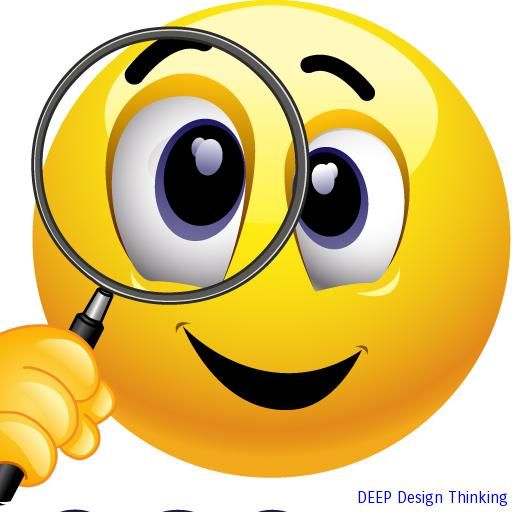 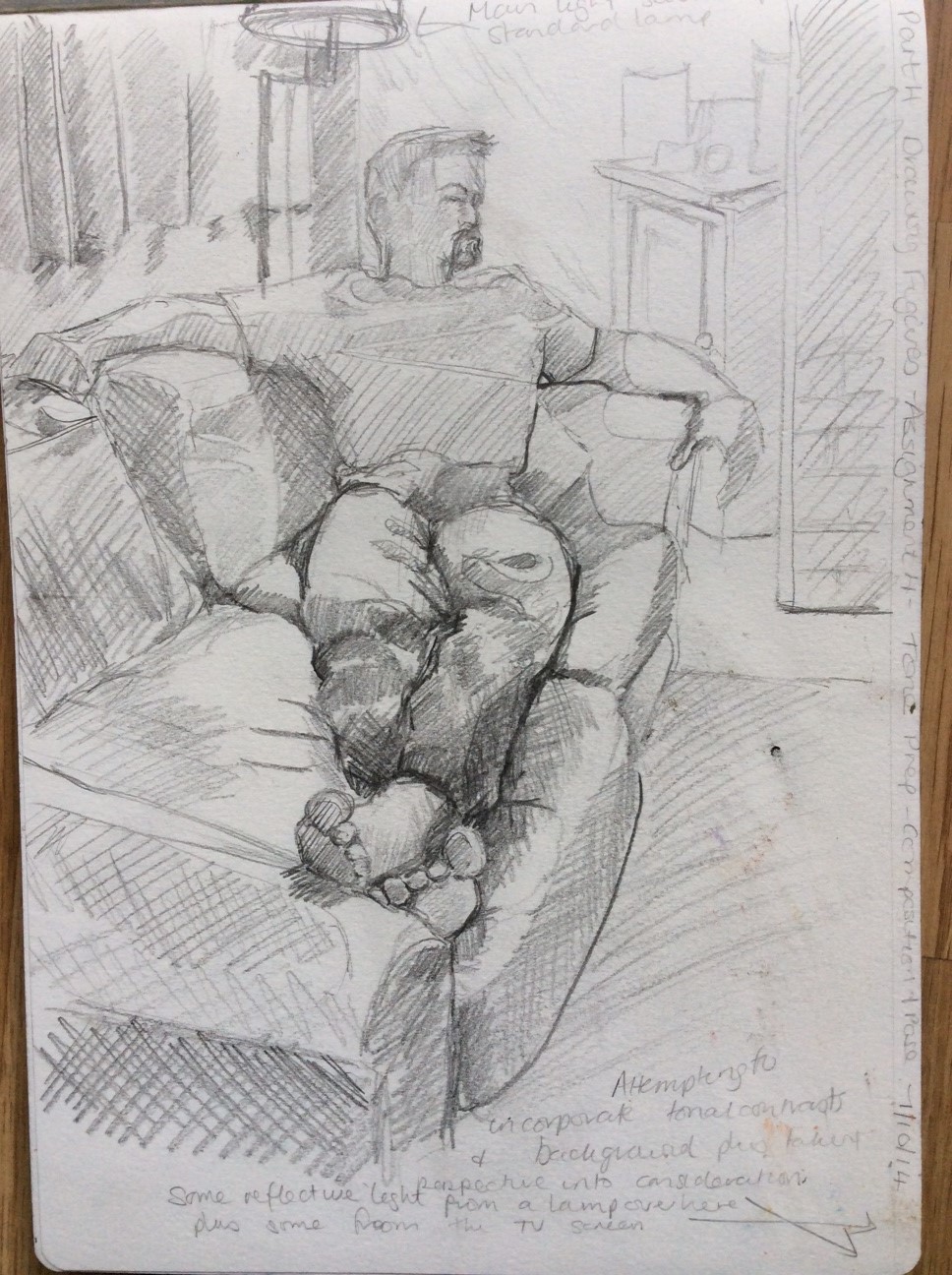 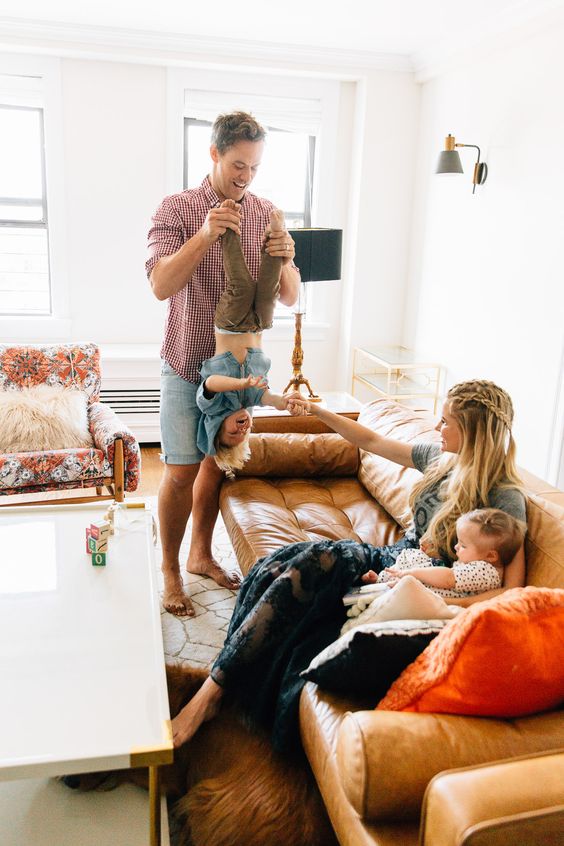 Try your perspective
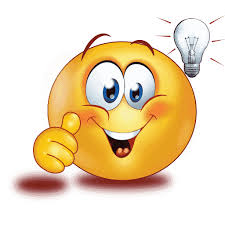